Лисья нора
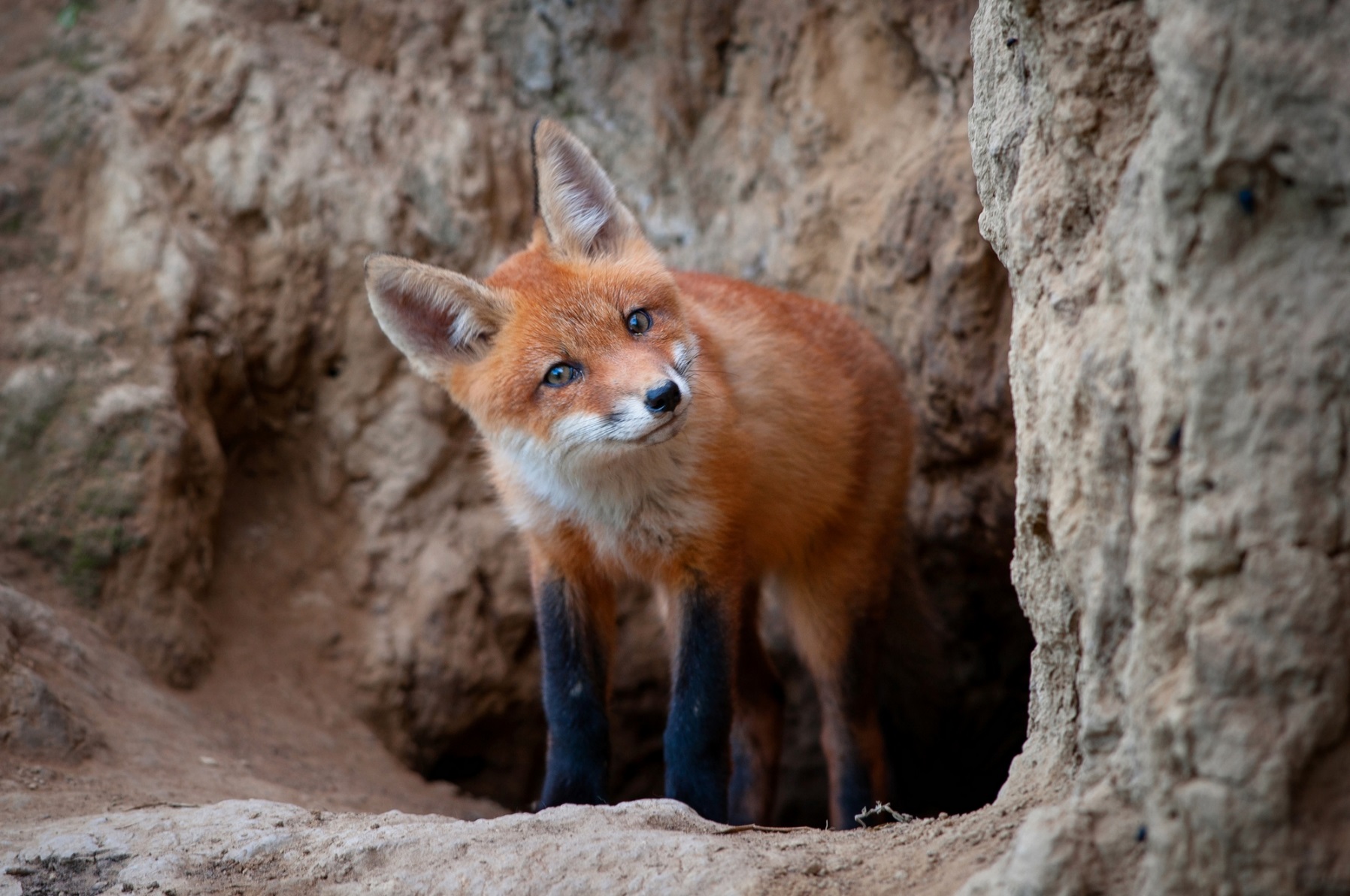 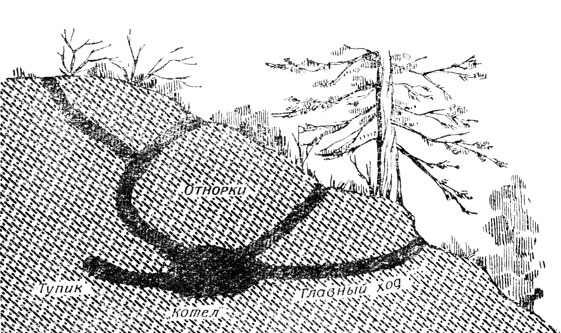 1
2
Применение лисьих нор
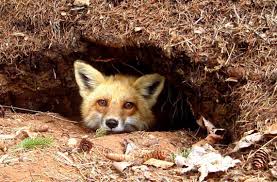 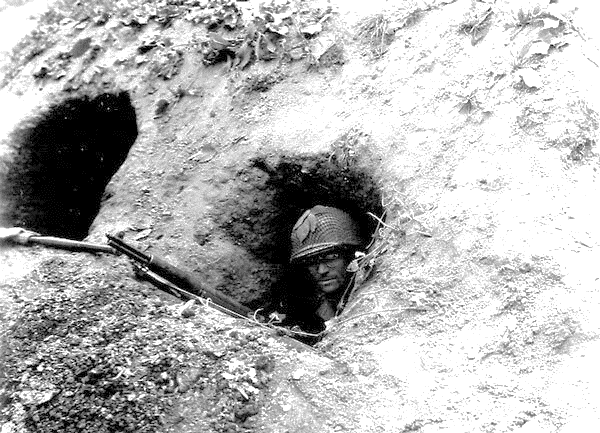 3
Актуальность искусственно созданных «лисьих нор» для укрытия
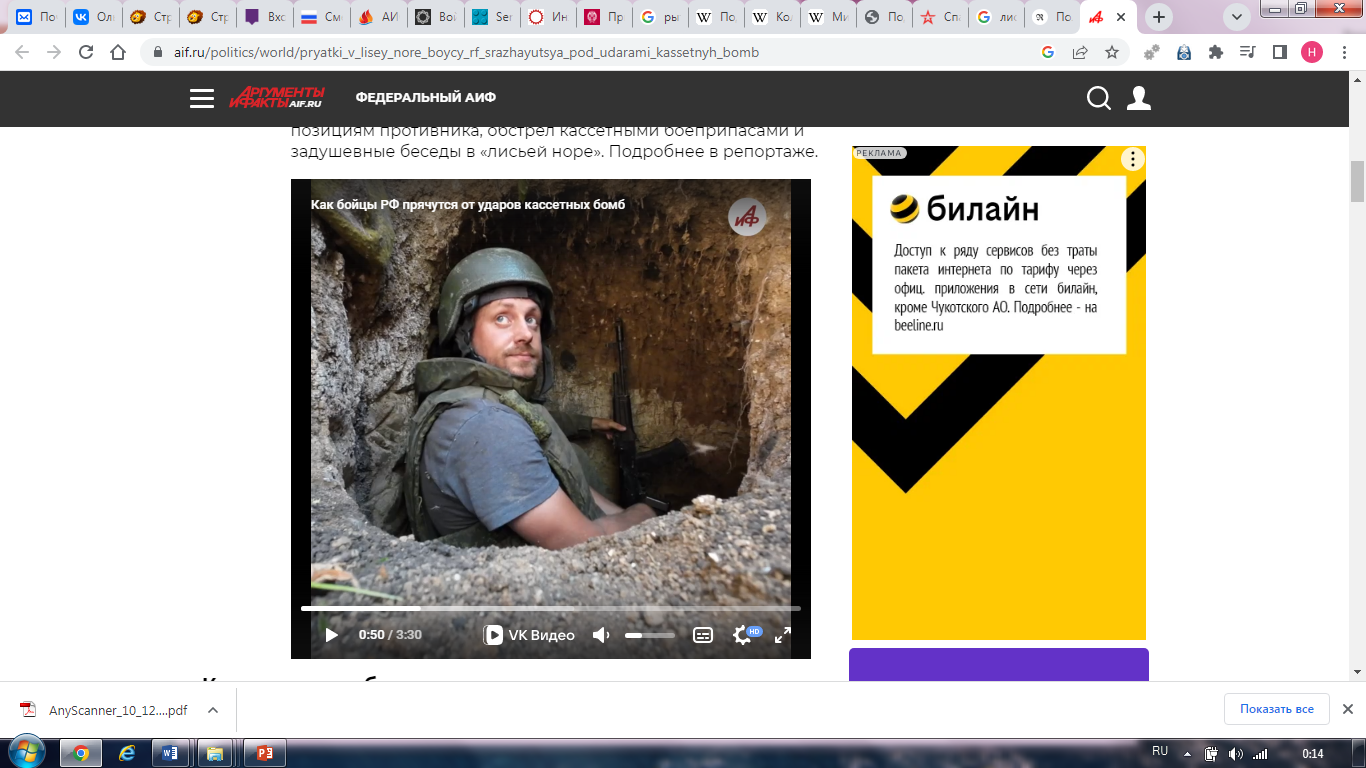 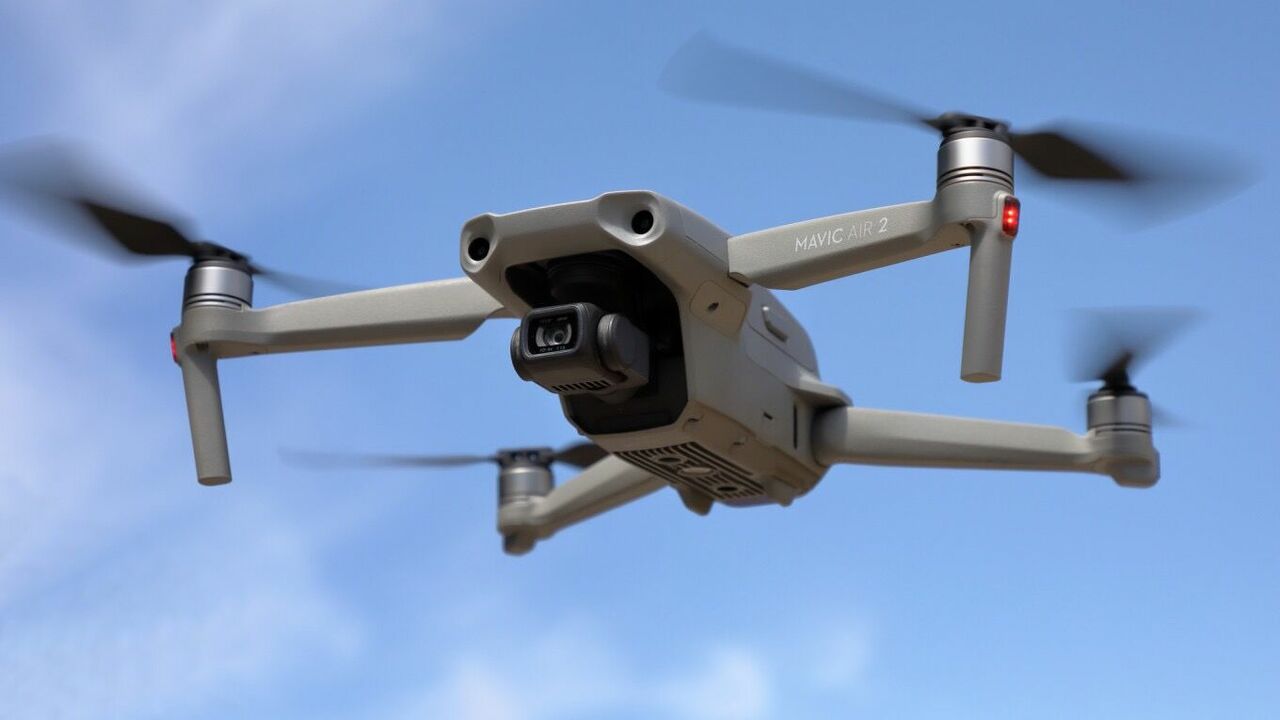 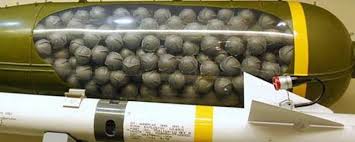 4
Актуальность «лисьих нор» для ведения «подземных» или «тоннельных» войн
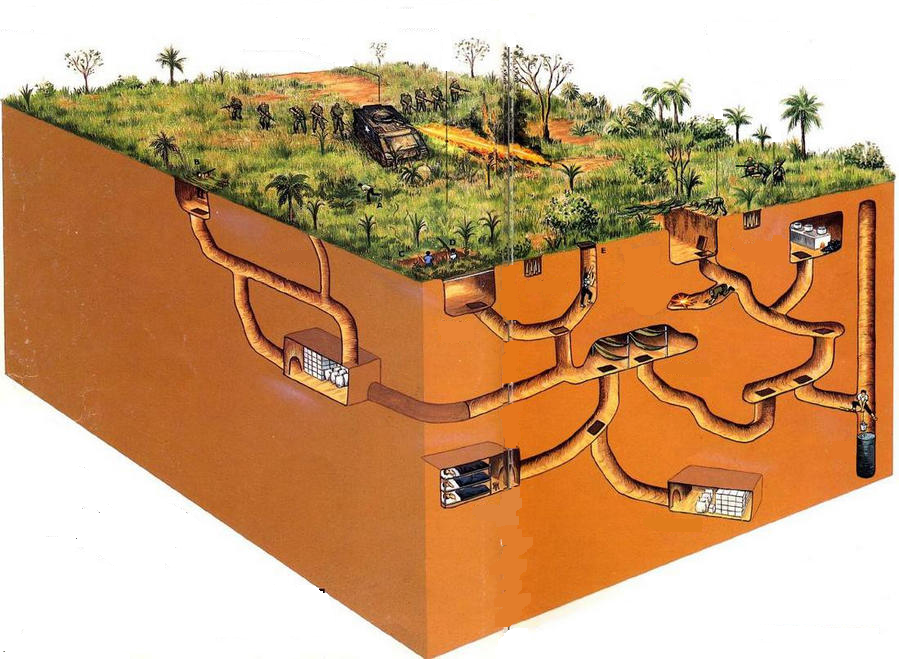 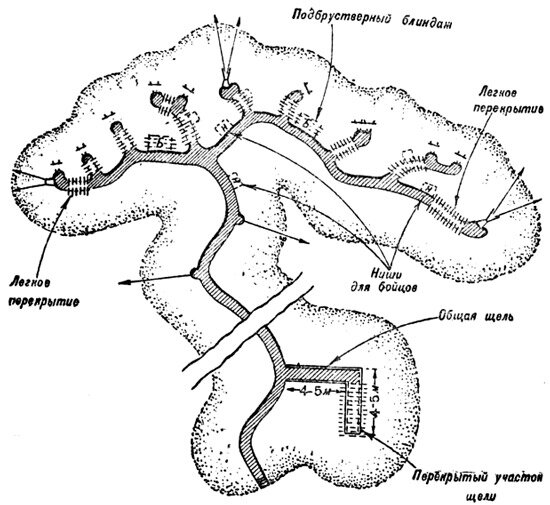 5
Проблема
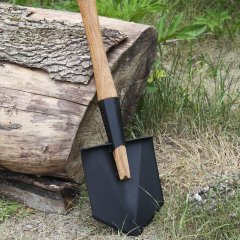 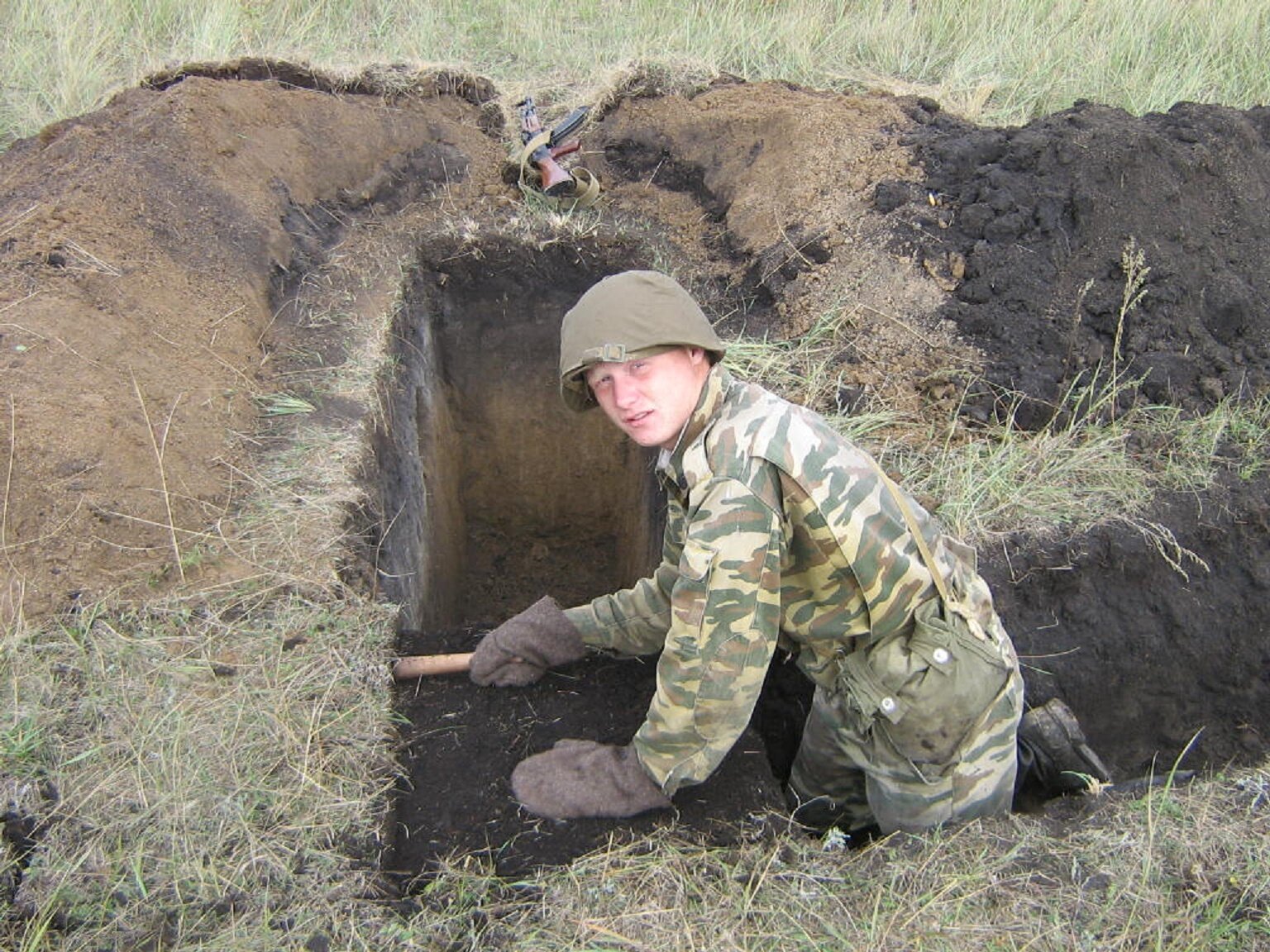 6
Гипотеза
Вероятно, если использовать технологии робототехники, принципы рытья «лисьих нор», особые механизмы для бурения под землей, возможно создать такое устройство, которое экономило бы силы и время солдат на создание подземных коридоров, в период ведения боевых действий.
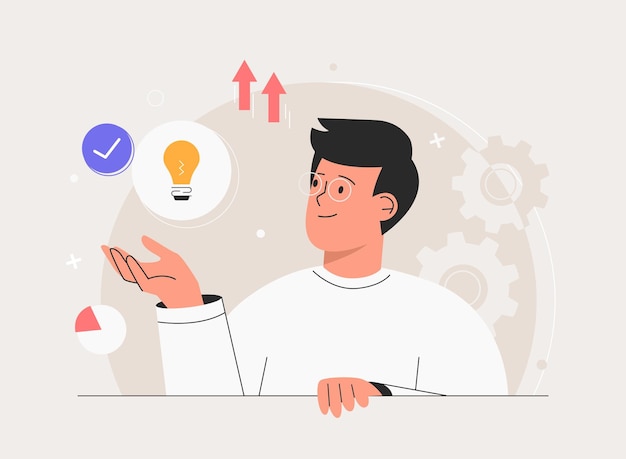 7
Цель
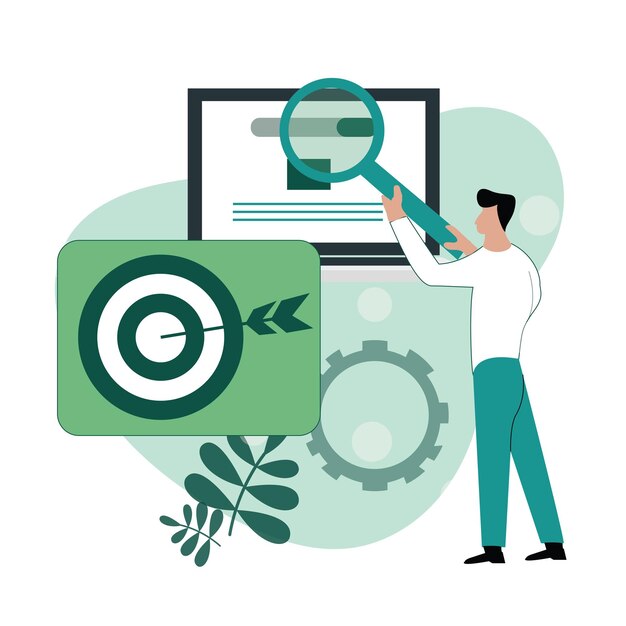 Помощь военным в выполнении поставленных задач в период ведения боевых действий, в том числе ведении «подземных войн», посредством разработанного роботизированного прототипа для создания подземных коридоров.
8
Этапы исследования
Изучить и актуализировать информацию о применении окопов, тоннелей, «лисьих нор» в период ведения боевых действий.
Изучить существующую технику для наземных и подземных работ. 
Изучить технологию бурения подземных тоннелей.
Изучить механизм шнекохода.
Проанализировать преимущества робототизированных устройств над механизированными в условиях боевых действий.
9
Задачи и методы исследования
Задачи:
Определить функционал изобретения и ход работы.
Подобрать необходимые комплектующие.
Выполнить сборку прототипа изобретения.
Провести эксперимент.
Определить шаг развития изобретения.
Методы исследования: наблюдение, анализ, сравнение, обобщение, моделирование, проектирование, конструирование, эксперимент.
10
Похожие устройства и аналоги
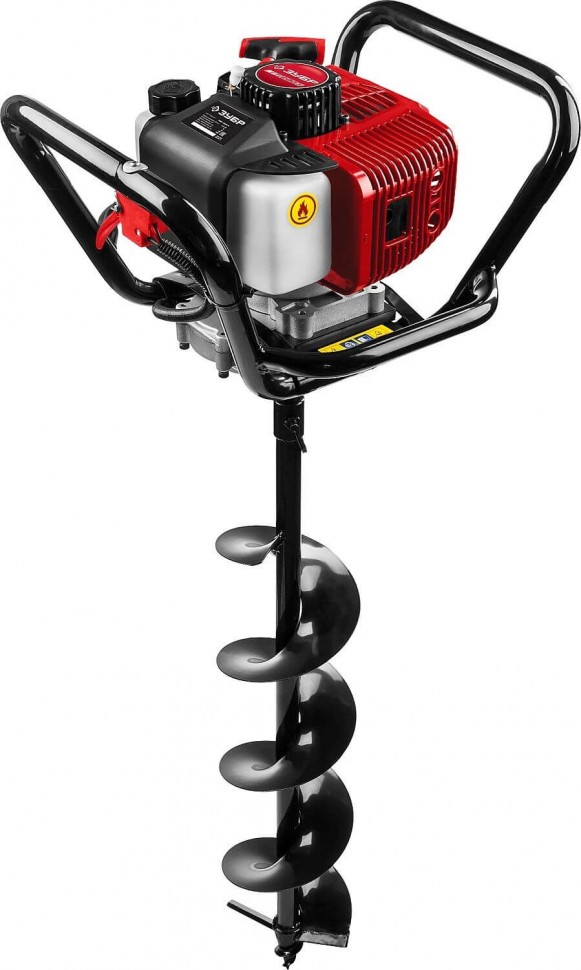 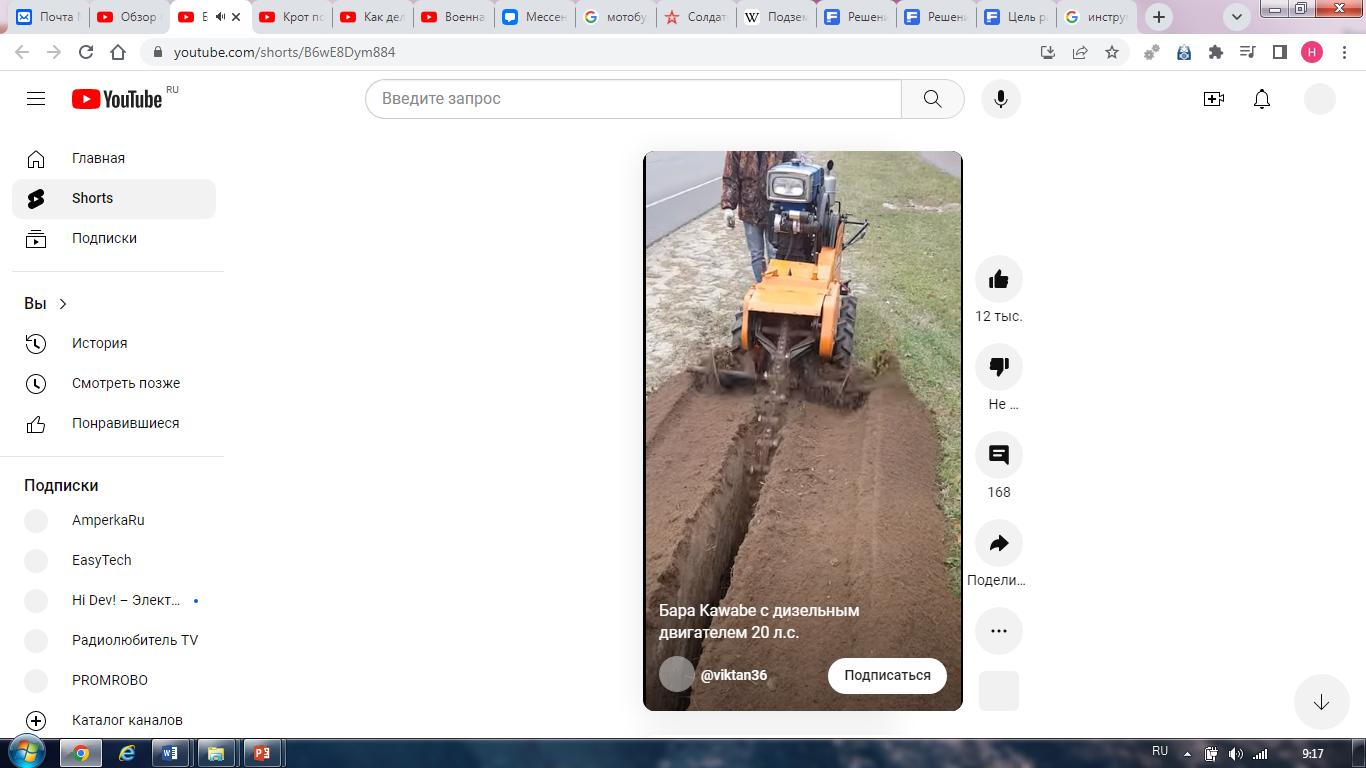 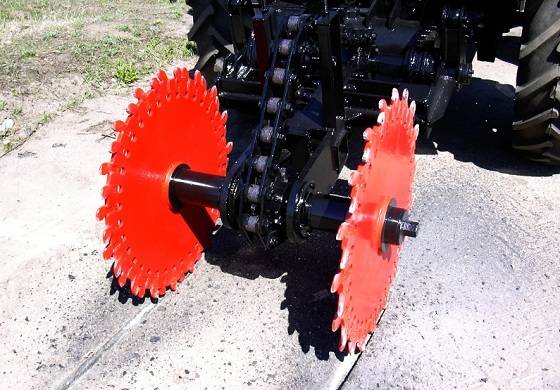 14
Похожие устройства и аналоги
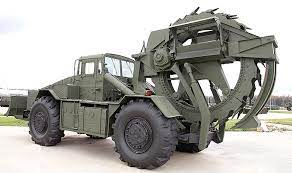 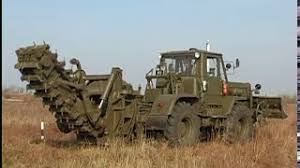 15
Прокладка подземных тоннелей
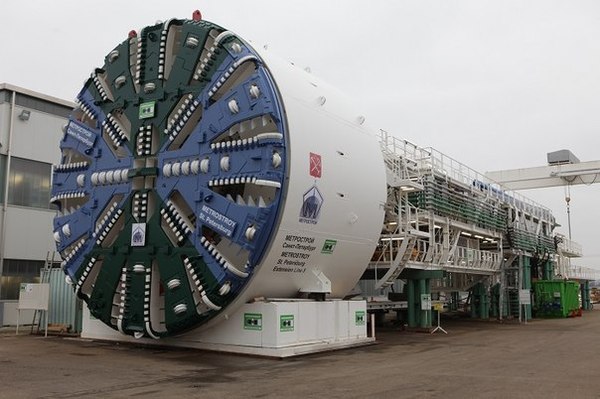 16
«Проходческий щит»
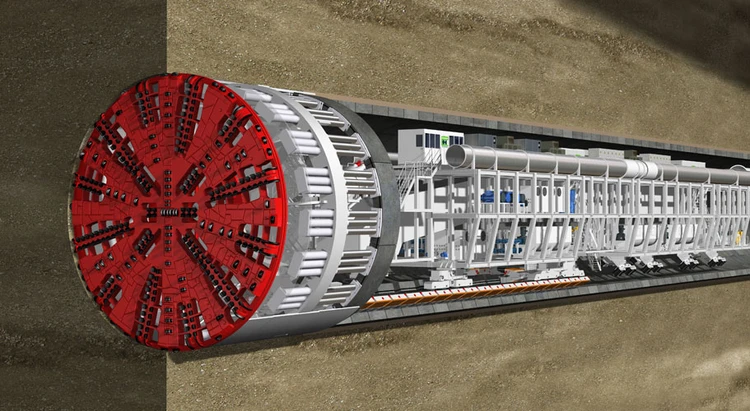 17
«винт Архимеда» и шнекоход
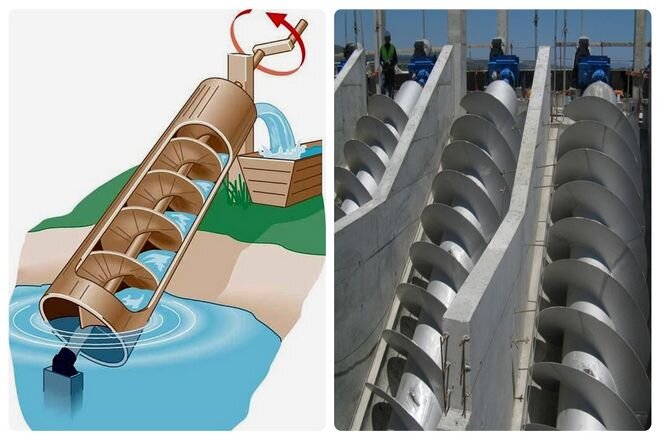 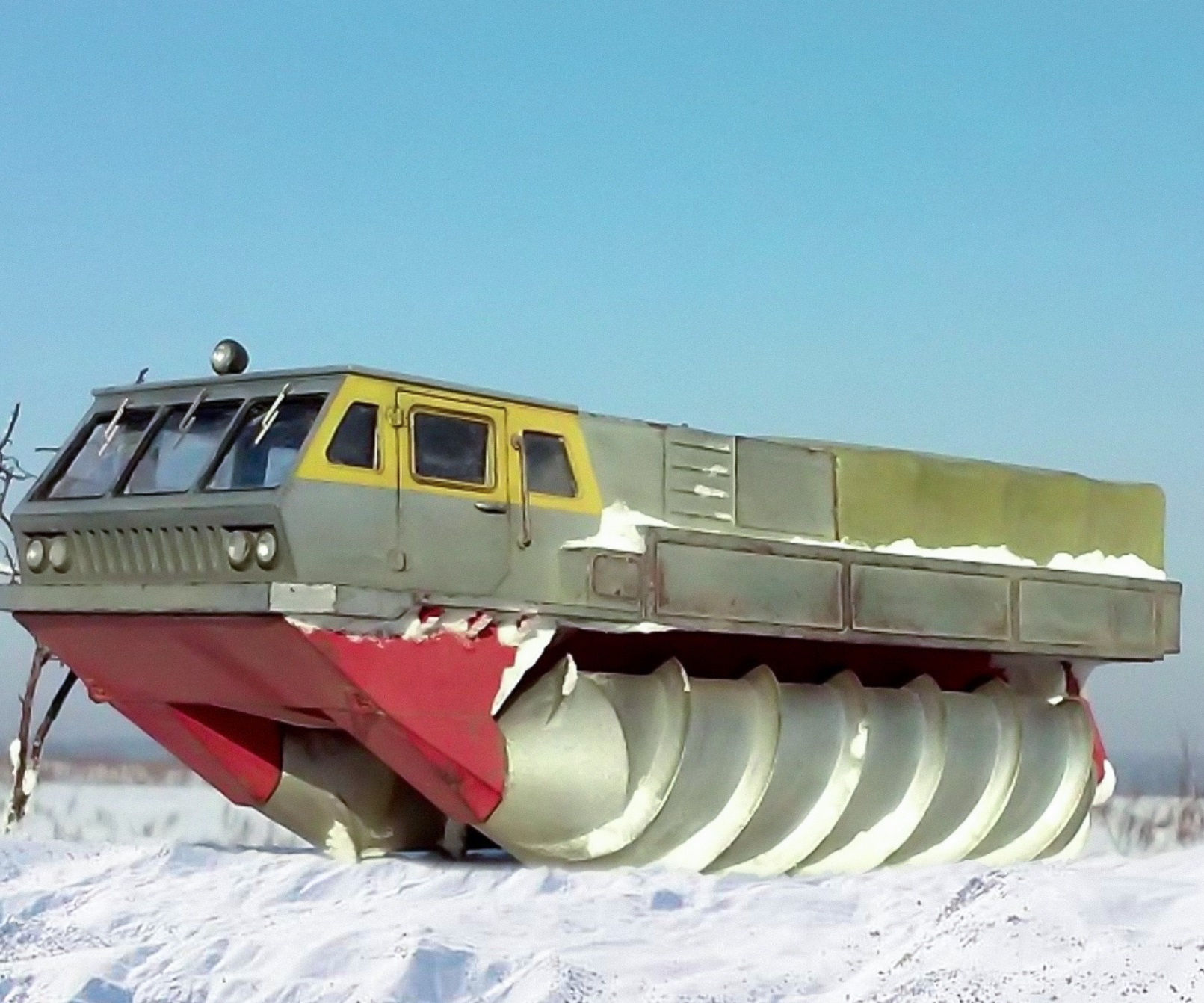 18
Сборка первичного каркаса, 3D-печать шнеков и их установка
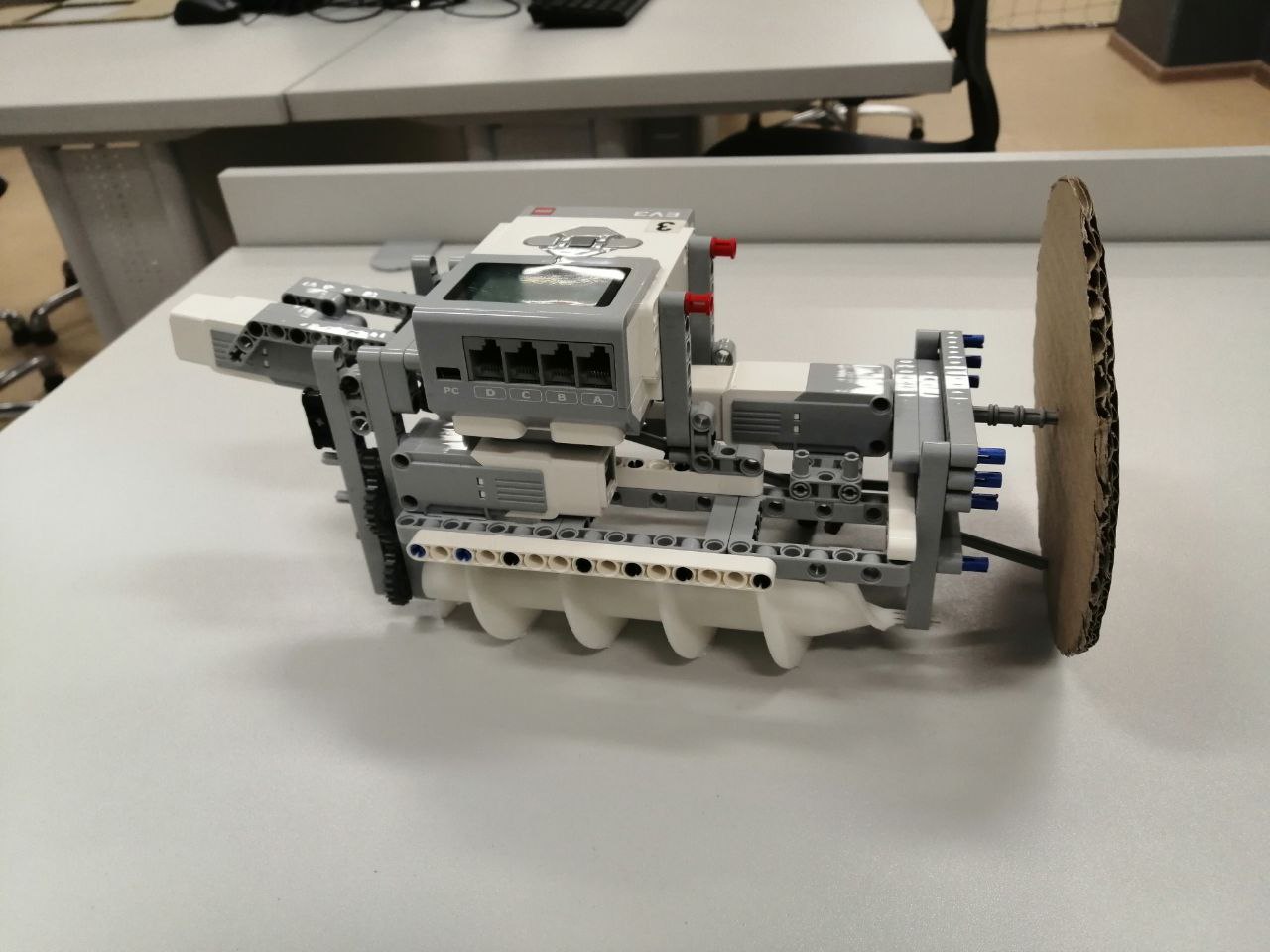 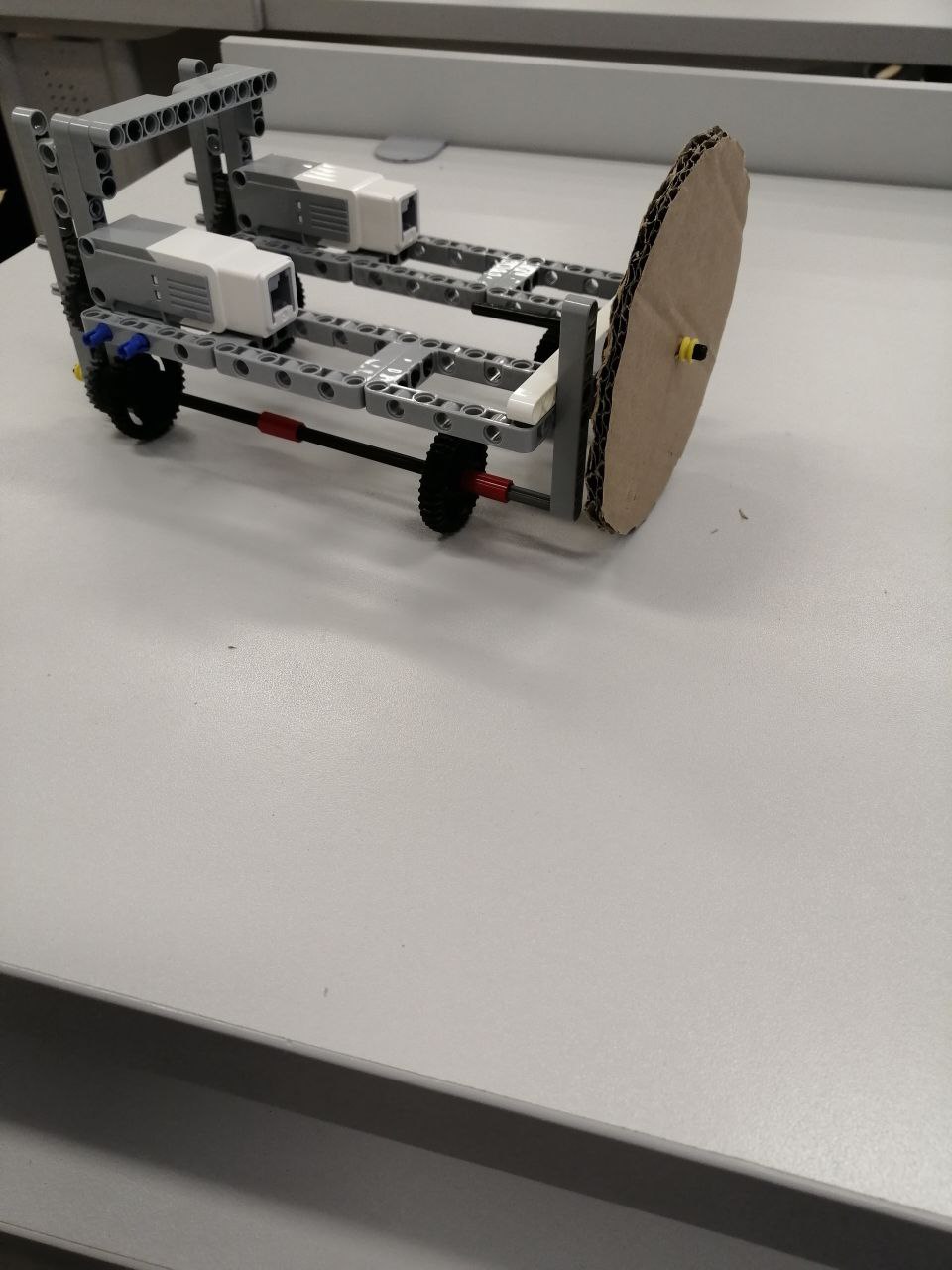 1
3
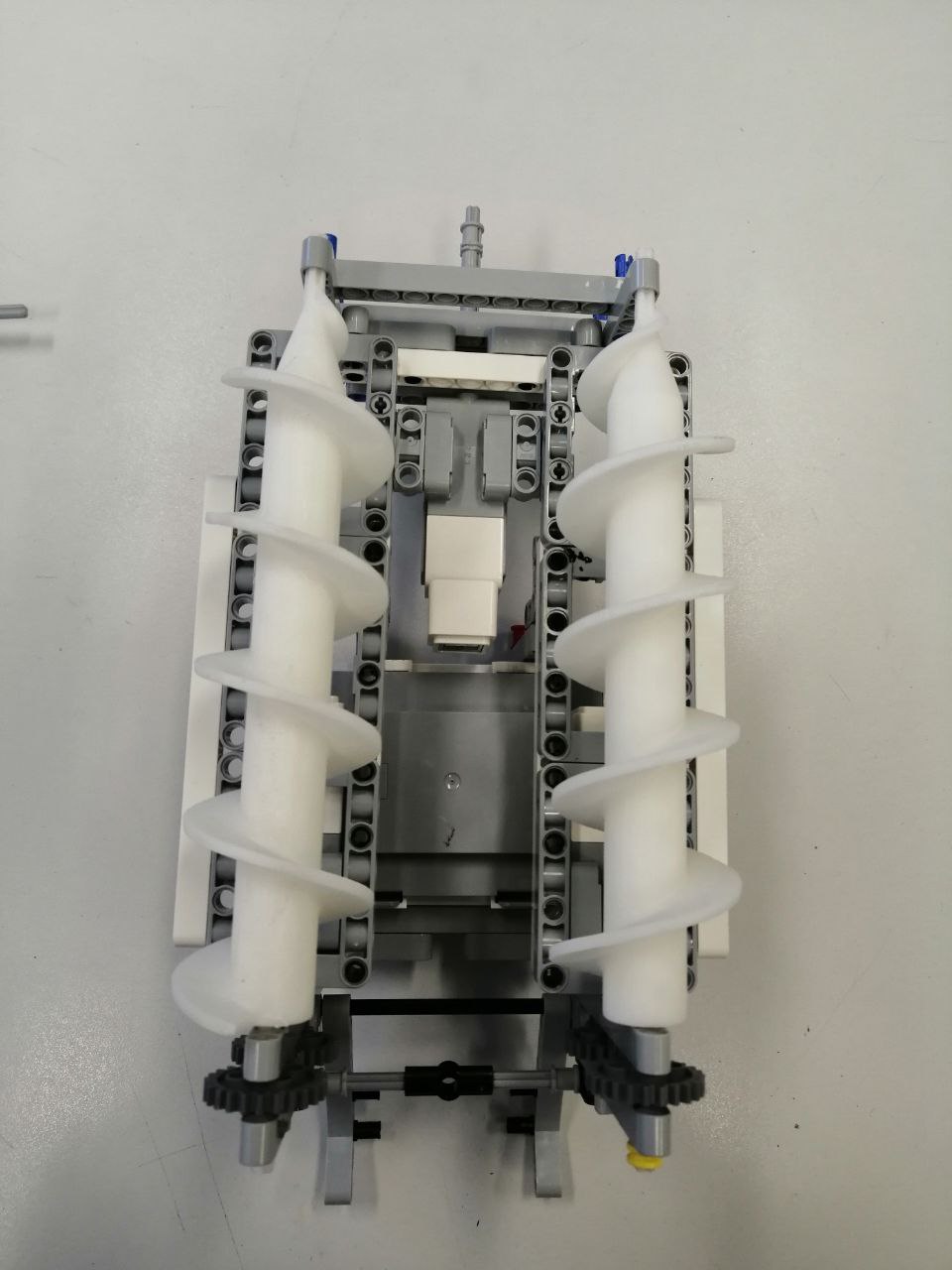 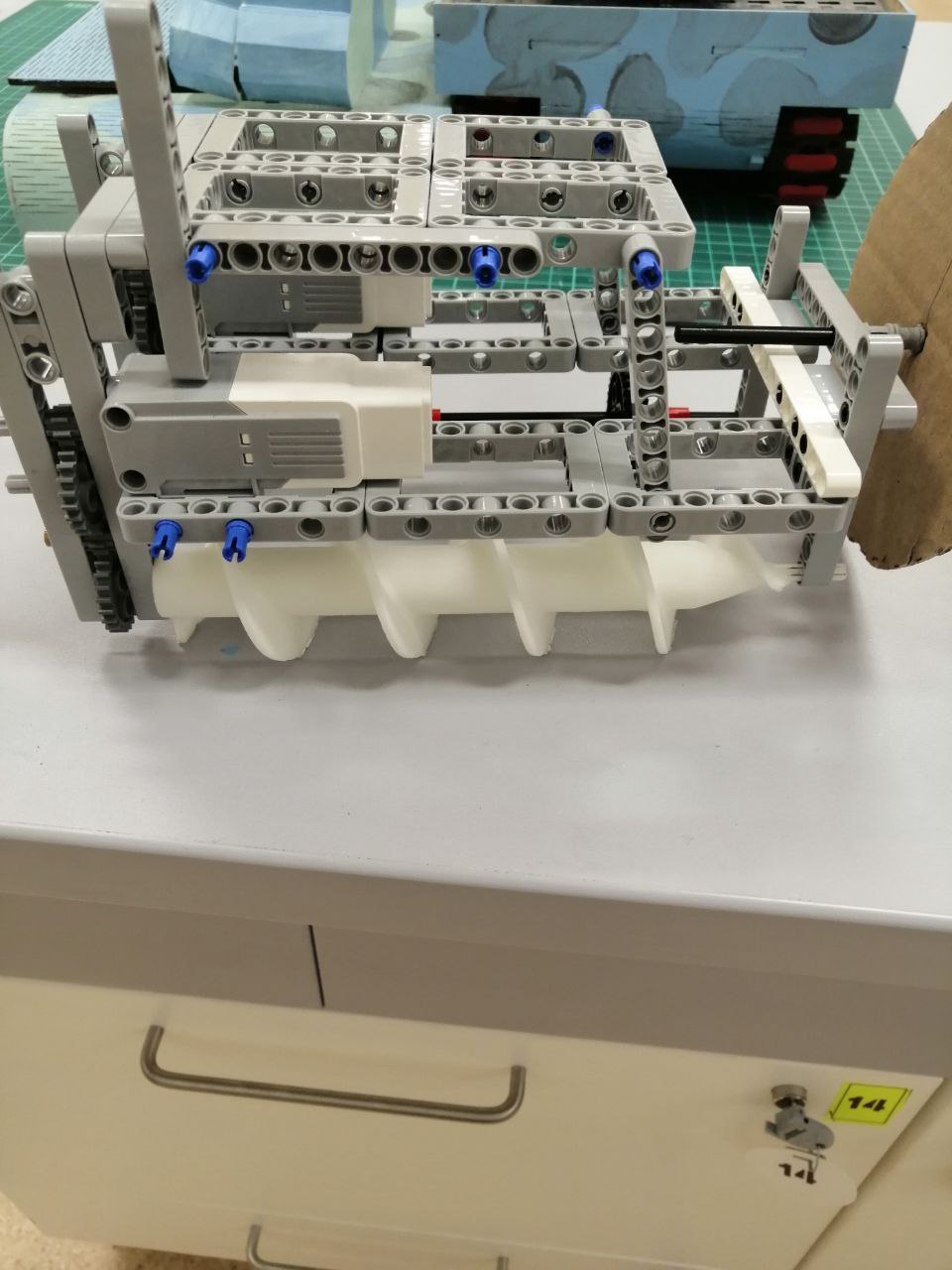 2
4
19
3D-печать «проходческого щита» и дальнейшая сборка прототипа
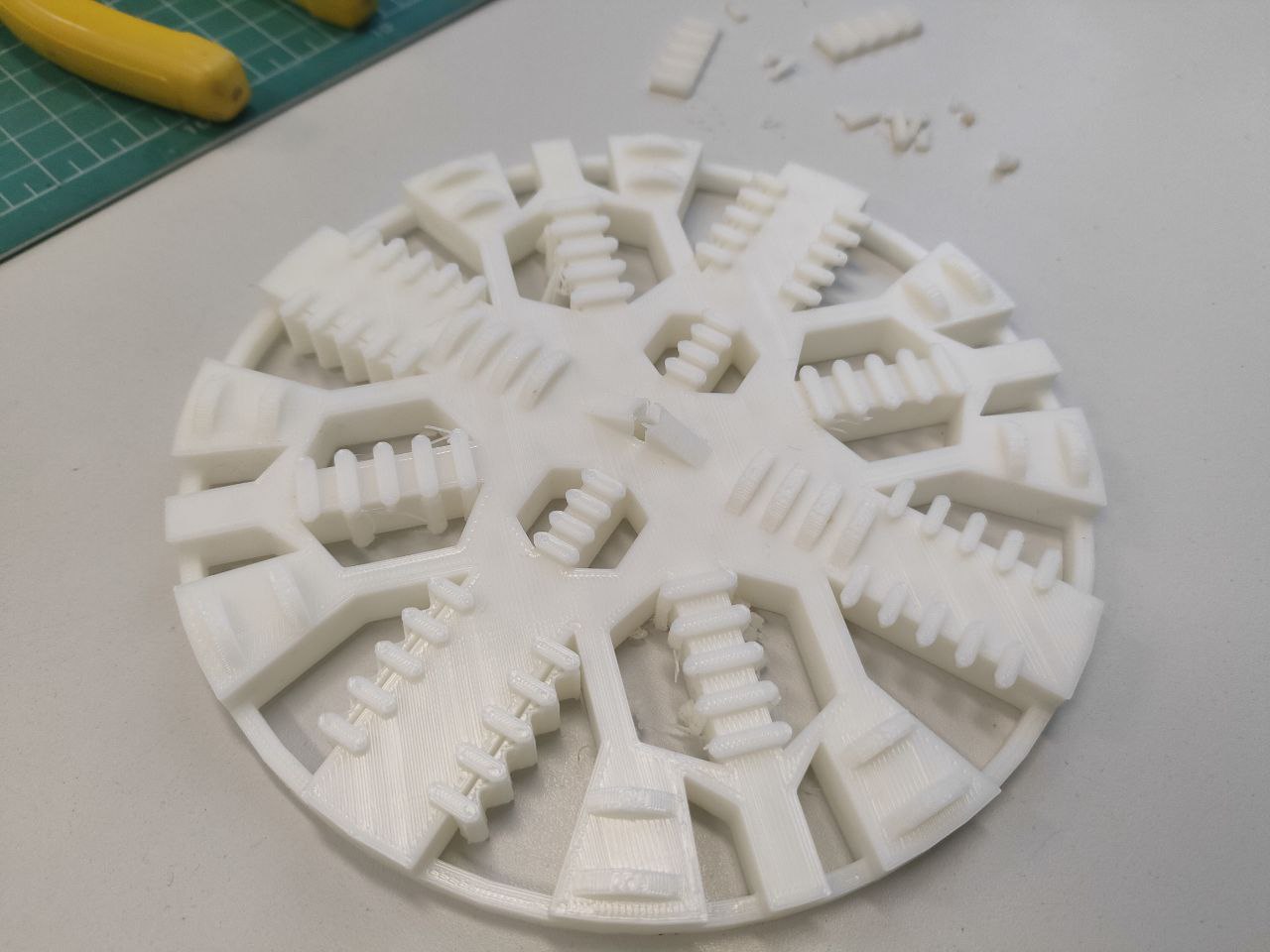 5
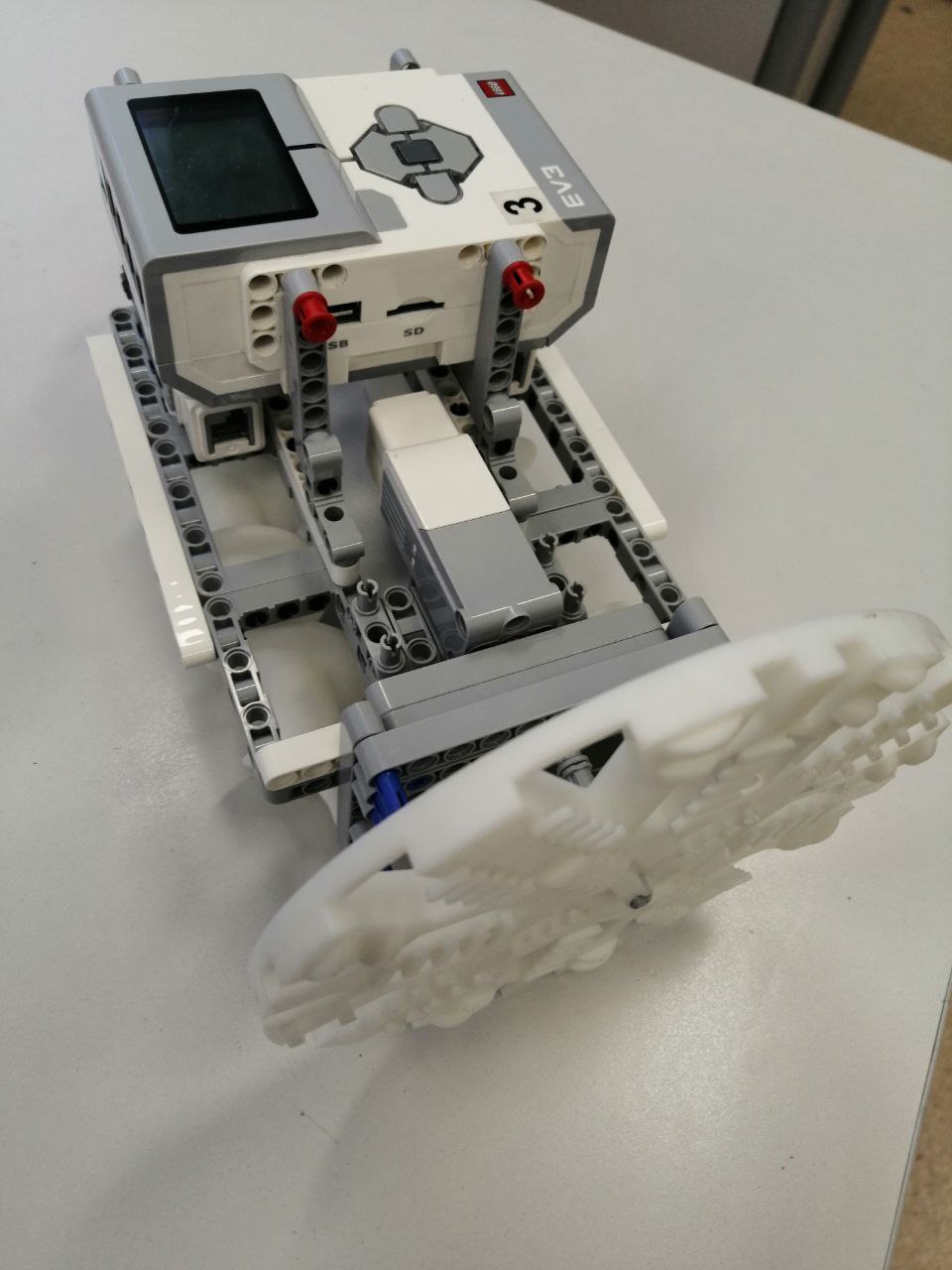 6
20
Добавление «винта Архимеда» для сбора грунта в тележку
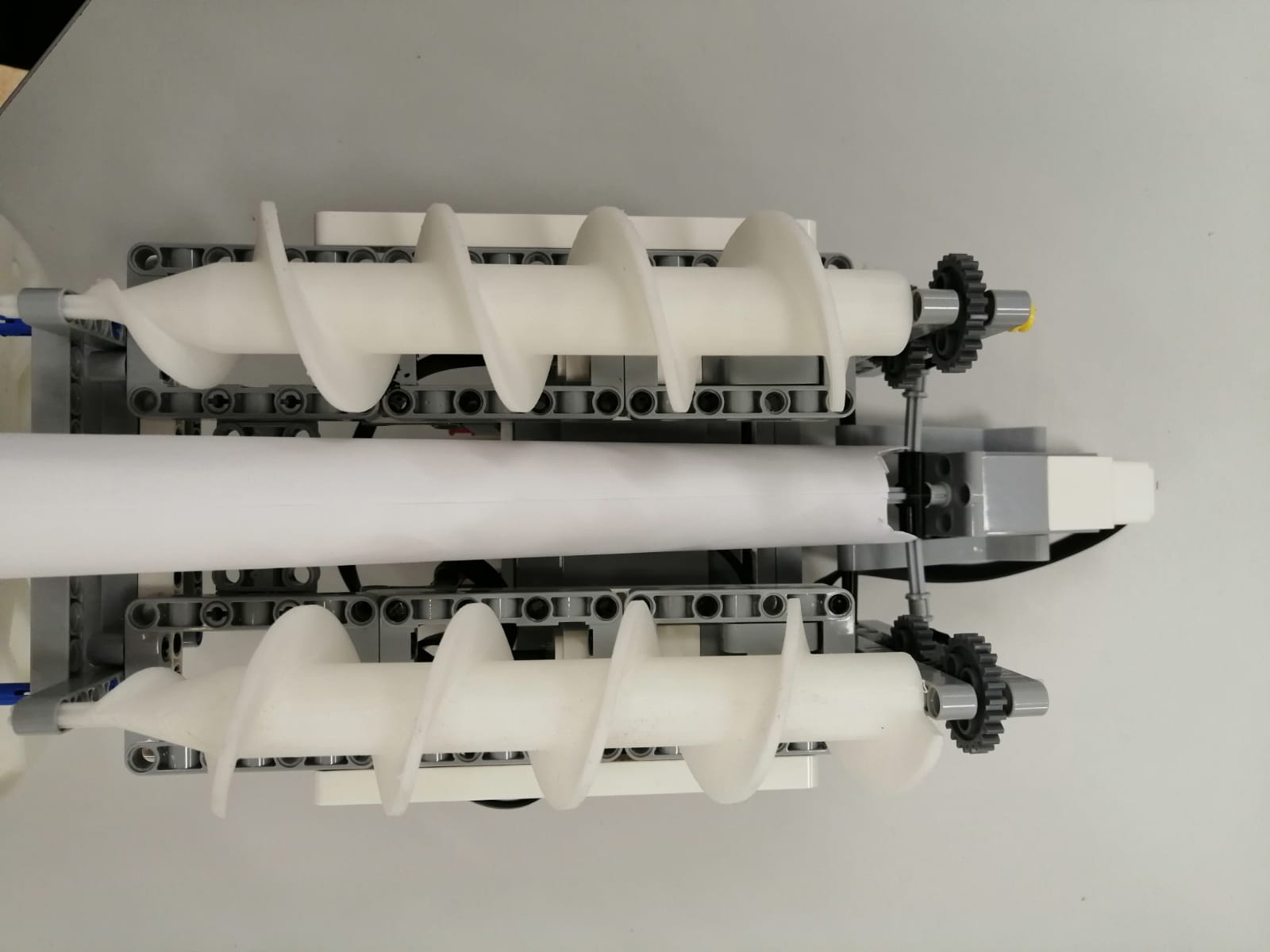 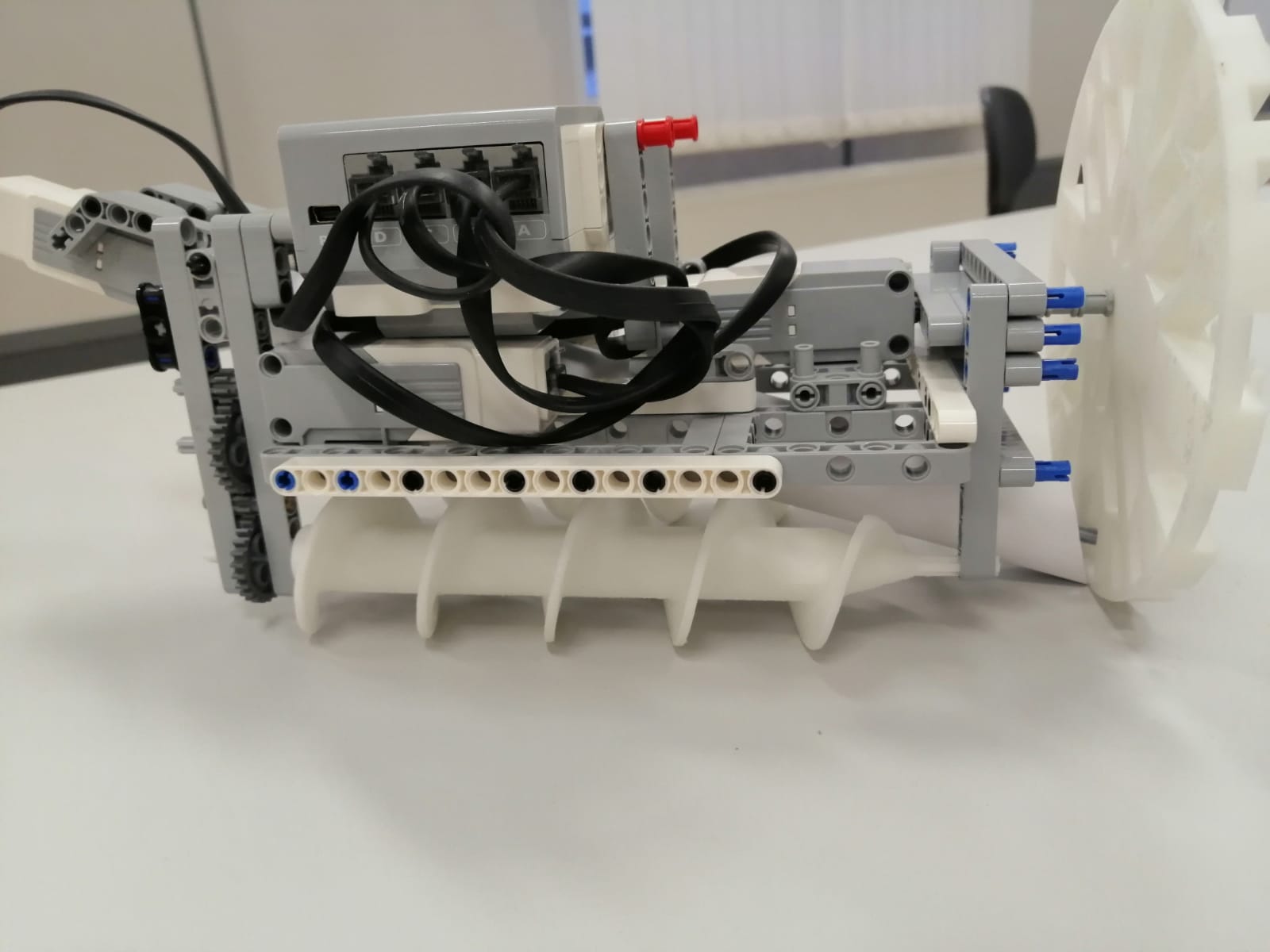 21
Робототизированный комплекс «Братец Лис» для создания системы подземных коридоров
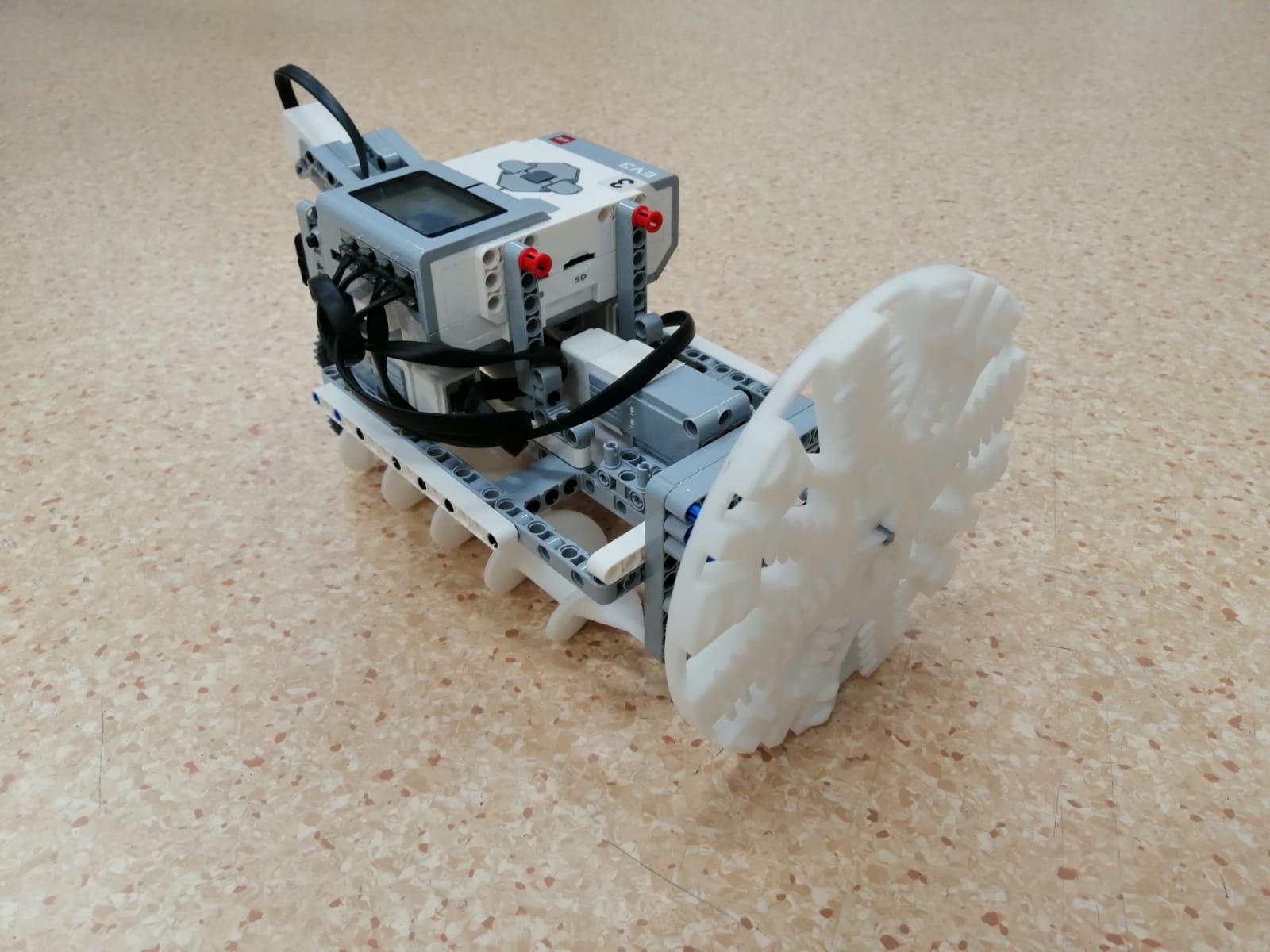 22